Week 5: Thermal wind, dynamic height and Ekman flow
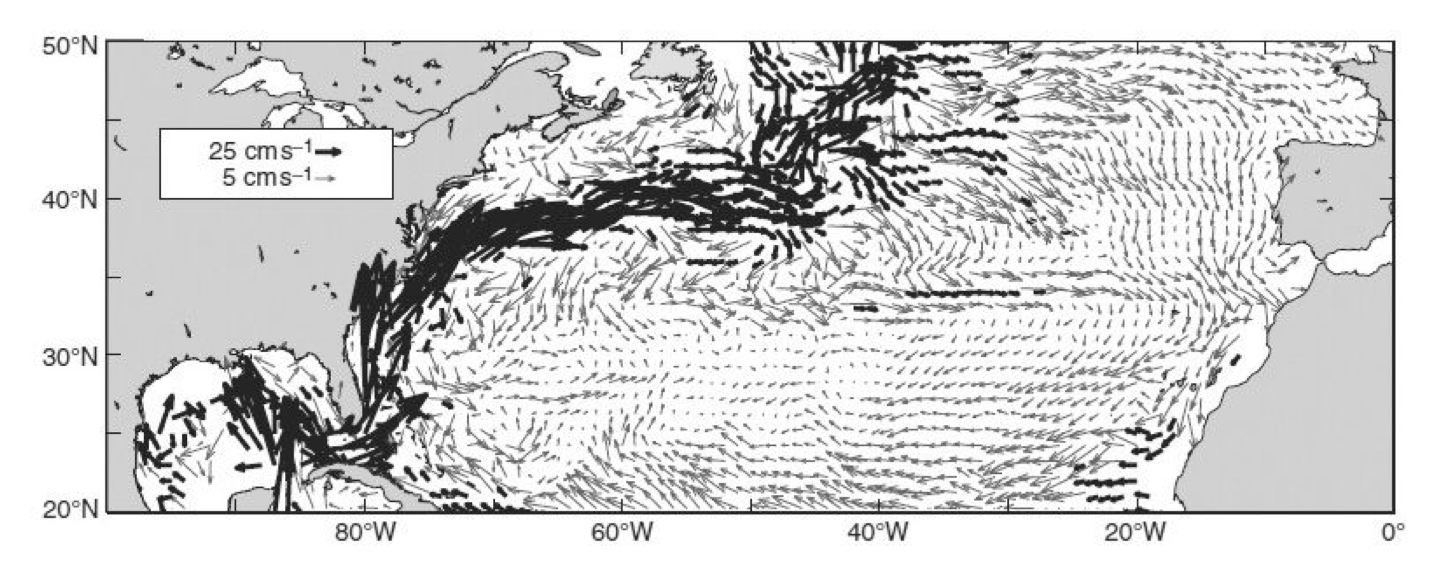 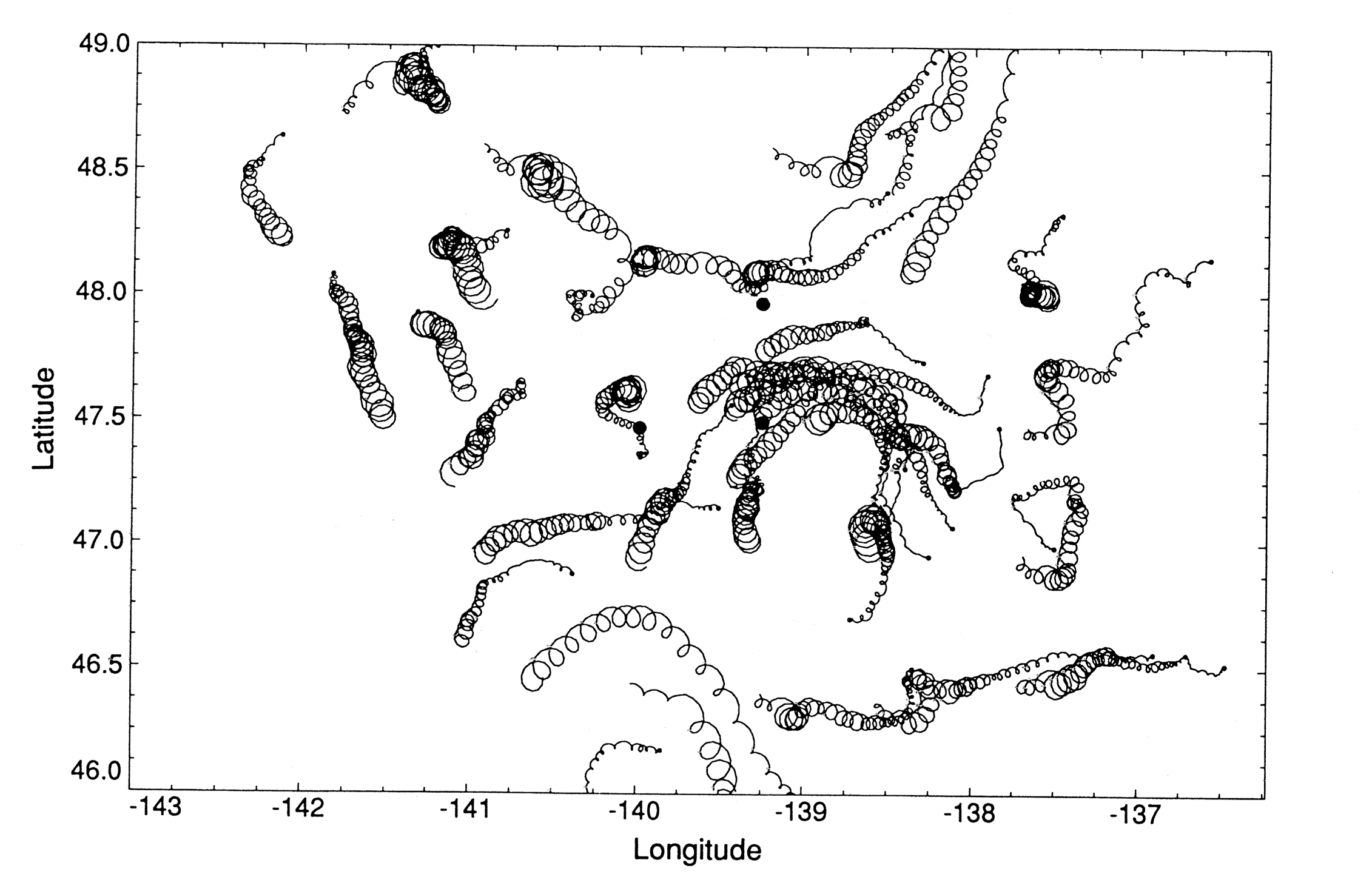 Term Project outline
Due date: October 4th
Develop an outline based on your questions. 
Based on the research questions, identify a few key papers.  
Develop a list of papers to read
Major journals (annual reviews, reviews of geophysics, Nature, Science, PNAS, etc). Citation search. 
You just need to develop a list. You don’t have to read all of the references to write/submit the outline. 
Download PDFs. Start reading. 
When reading references, focus on the main points
Write your own summary
You don’t need to understand every detail to get the big picture
Find more papers, building up your reference list (aim for 10+)
Observed density profile across the Florida Strait
A tank experiment
Initially, metal container separates dyed salty (dense) water from the surrounding freshwater (less dense)
After the tank is in solid body rotation, the container is removed. 

What will happen?
Evolution of circulation and isopycnal tilt
Gravity pull down the dense water downward
	Convergence at the top, divergence at the bottom

Coriolis effect defects the horizontal motion, the circulation starts to spin around the dense water
Isopycnal tilt and geostrophic circulation
“Thermal wind balance” = Coriolis force balancing the buoyancy force acting on the tilted isopycnal surface
Thermal wind balance
Assume geostrophy in horizontal, and hydrostatic balance in vertical
Eliminate pressure
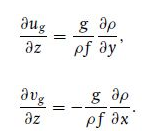 If we measure r(x,y,z) and the value of u and v at a given depth, we can calculate the geostrophic velocity
Thermal wind balance and geostrophic currents
The PGF is calculated as the difference of pressure between two stations at a given depth (relative to the geoid).

If the velocity is known at a given depth, then the PGF at that depth is also known (from geostrophy). 

b) From the measured density profiles at the two stations, we can calculate how the velocity change with depth.

c) Using the known velocity from (a), which we call the reference velocity, and knowing how velocity changes with depth from (b), we can compute velocity at every depth. 

c-alt) If a reference velocity is NOT available, assume deep water is not moving, approximating the reference velocity to be 0 (at arbitrarily set depth in the abyss = level of no motion).
[Speaker Notes: Got to here 11/7]
Observed isopycnal tilt in the Gulf Stream
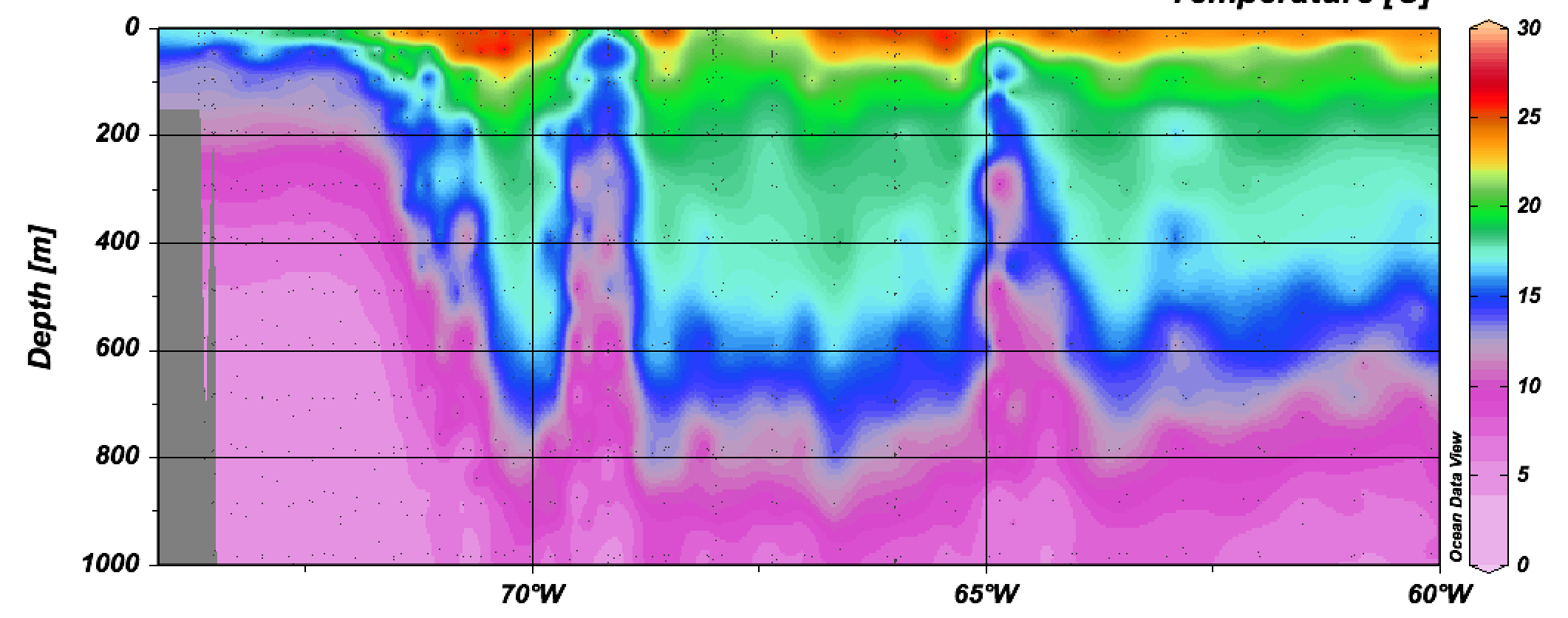 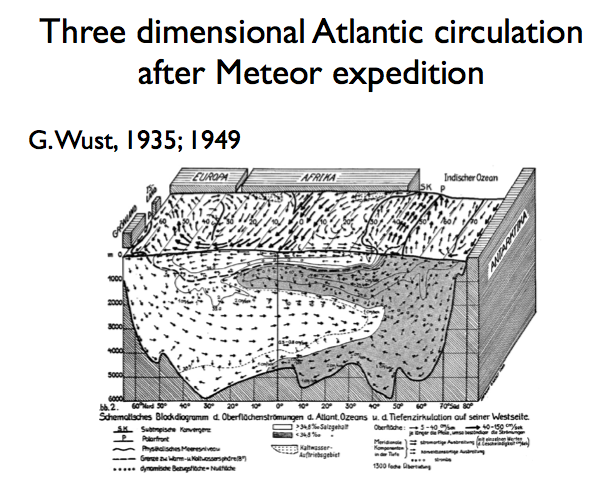 Geostrophic calculation for the subsurface currents
At the surface, horizontal SSH gradient tells us the geostrophic current (e.g. HW4). 
Thermal wind balance tells us how geostrophic current vary in depth 					 Vertical integration of the horizontal density gradient
Dynamic height / Geopotential anomaly
Geostrophy in pressure coordinate
Pressure decreases with height (hydrostatic balance). 
We care about the horizontal variation of pressure that controls geostrophic circulation
If one follows a surface of constant pressure, high pressure region has a slightly shallower depth (greater z).
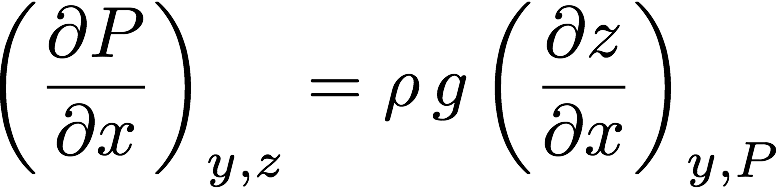 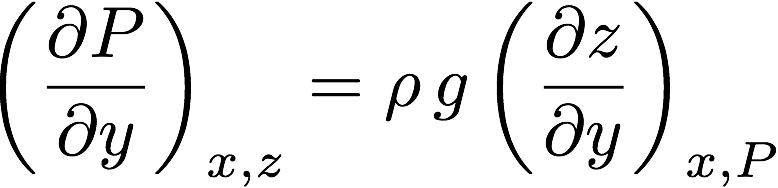 Geostrophy in pressure coordinate
Using pressure as a vertical coordinate, the height of the pressure surface can be used to calculate PGF.
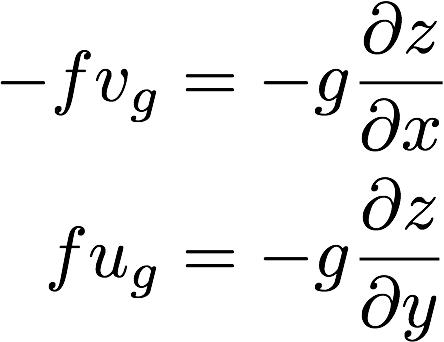 Dynamic height
Given the measurements of T and S, we can calculate the “dynamic height”, i.e. steric height at a given pressure level. 
a is the specific volume (inverse of density)
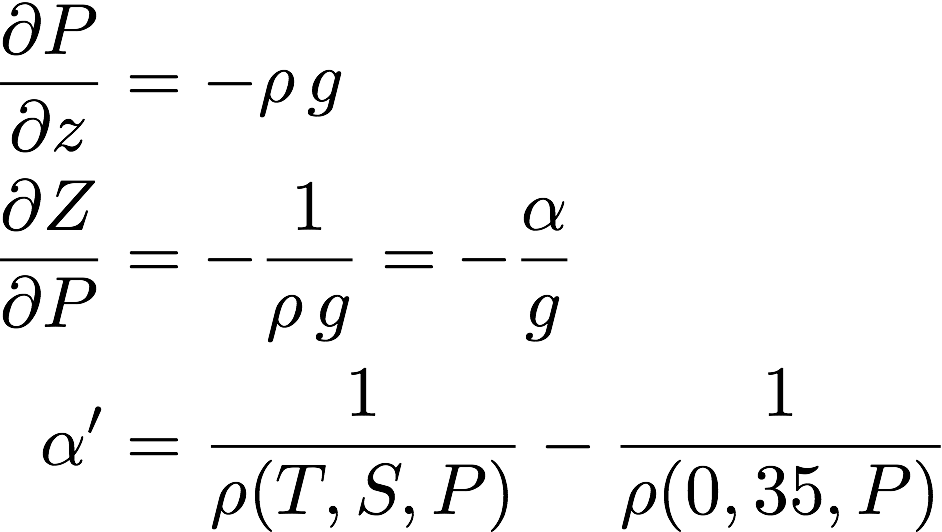 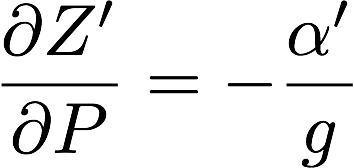 Dynamic height
Given T and S, calculate density (and specific volume anomaly, a’) at every pressure level. 
Then vertically integrate (-a’/g) to get Z’



IF Pref is chosen to be 2,000dbar, Z’ is then called the “dynamic height with respect to the 2,000dbar reference level”. 
Geopotential anomaly is defined as F=gZ’
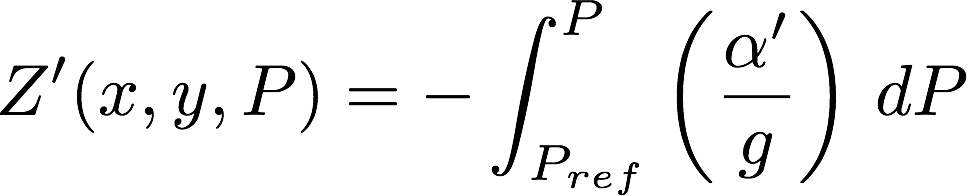 Thermal wind calculation and dynamic height
To get the change in PGF between two pressure levels 1 to 2, calculate the geopotential anomaly (or dynamic height) change between the levels 1 and 2. 

Z = Z2 - Z1 = dynamic height difference

f (v2 - v1) = gZ/x	    
f (u2 - u1) = -gZ/y	    

If one set of the velocities are known, then the thermal wind balance will tell us the other set of the velocities are also known.
Reference level
Reference velocities:
Level of no motion: Old-fashioned - assume 0 velocity at some great depth, and compute velocities at all shallower depths. This is useful if you are focused on very energetic upper ocean flows, but not useful if you want to look at small deep flows.

Level of known motion: Much better - observe or determine through external means (use of tracers, mass balance, etc) a good guess at the velocity at some depth.  This is essential if you want to study deep circulation.
Gulf Stream density, dynamic height and geostrophic velocity
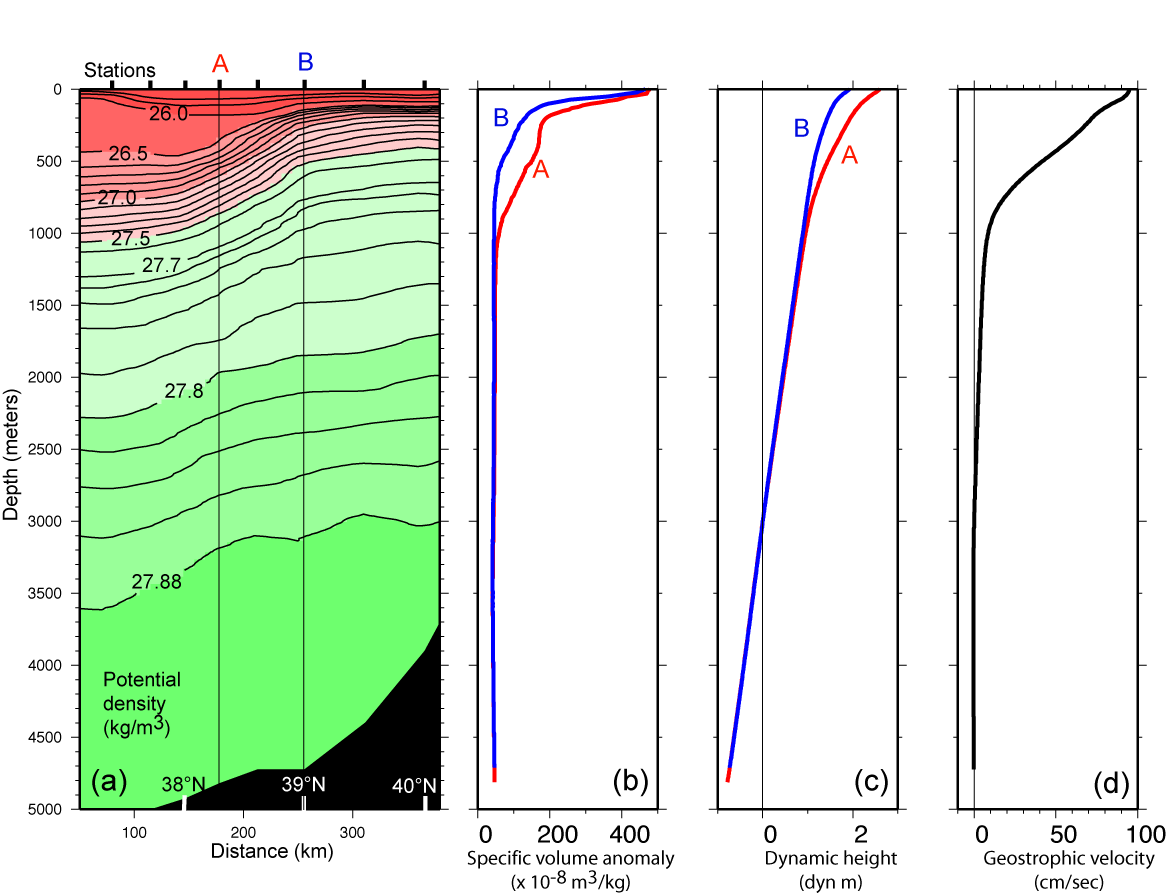 In this example, compute geostrophic velocities relative to 0 cm/sec at 3000 dbar. If we KNOW v at 3000 dbar, then just add it to the whole profile
DPO Fig. 7.11
Steric height at 1000 dbar in the N. Atlantic.  Values are similar to sea surface height in meters. (Reid, 1994)
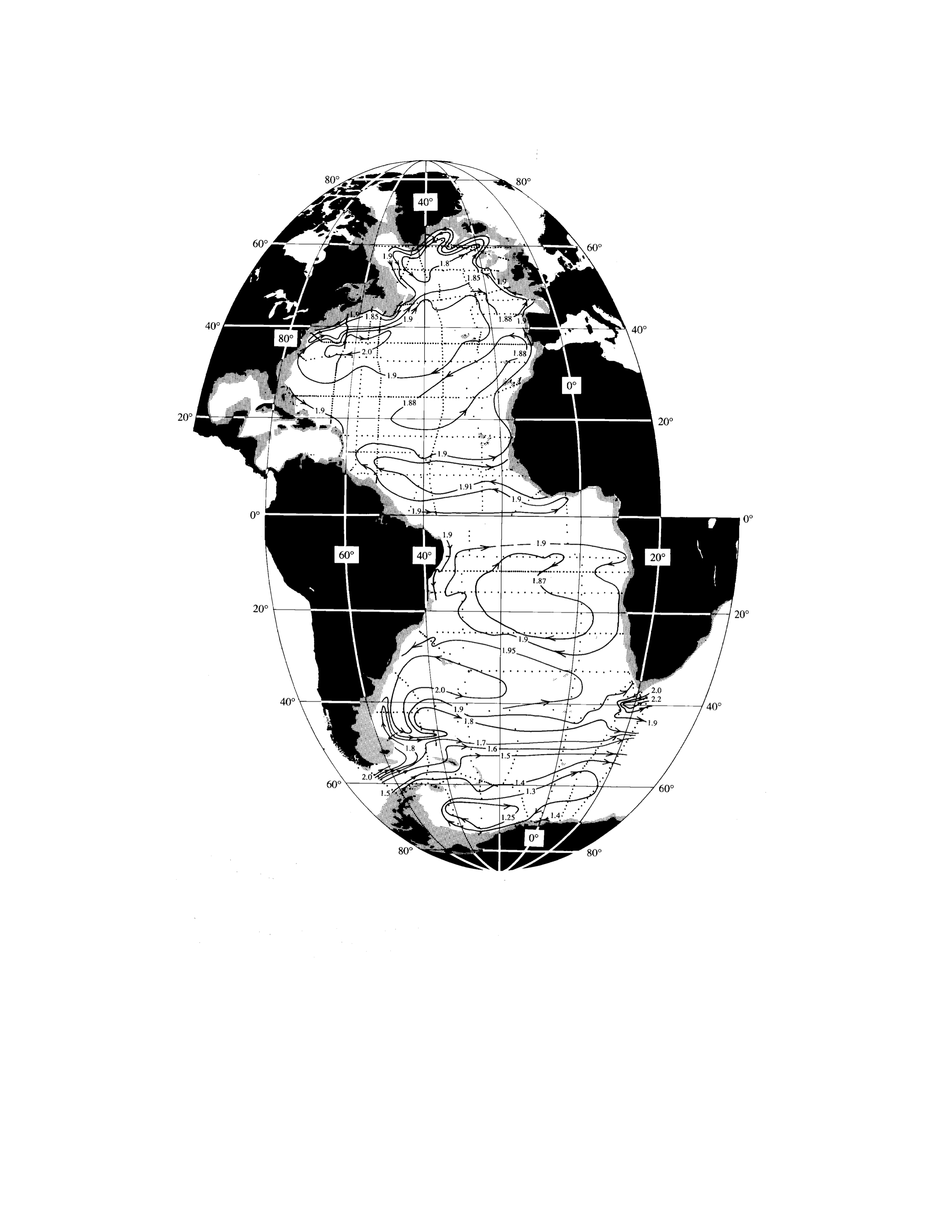 DPO Fig. S9.2b
Global SSH, Niiler et al., 2003
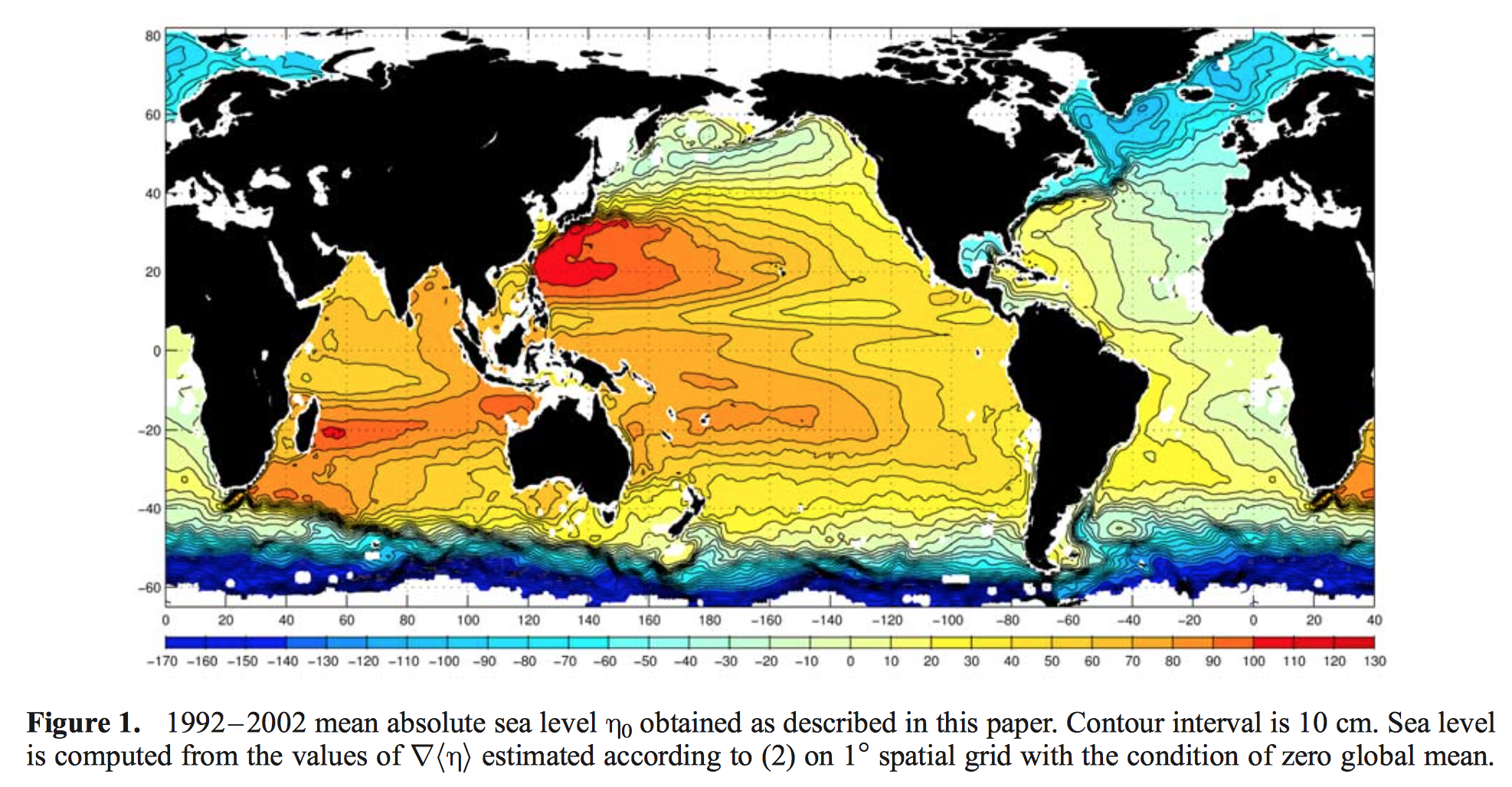 WOCE line P16
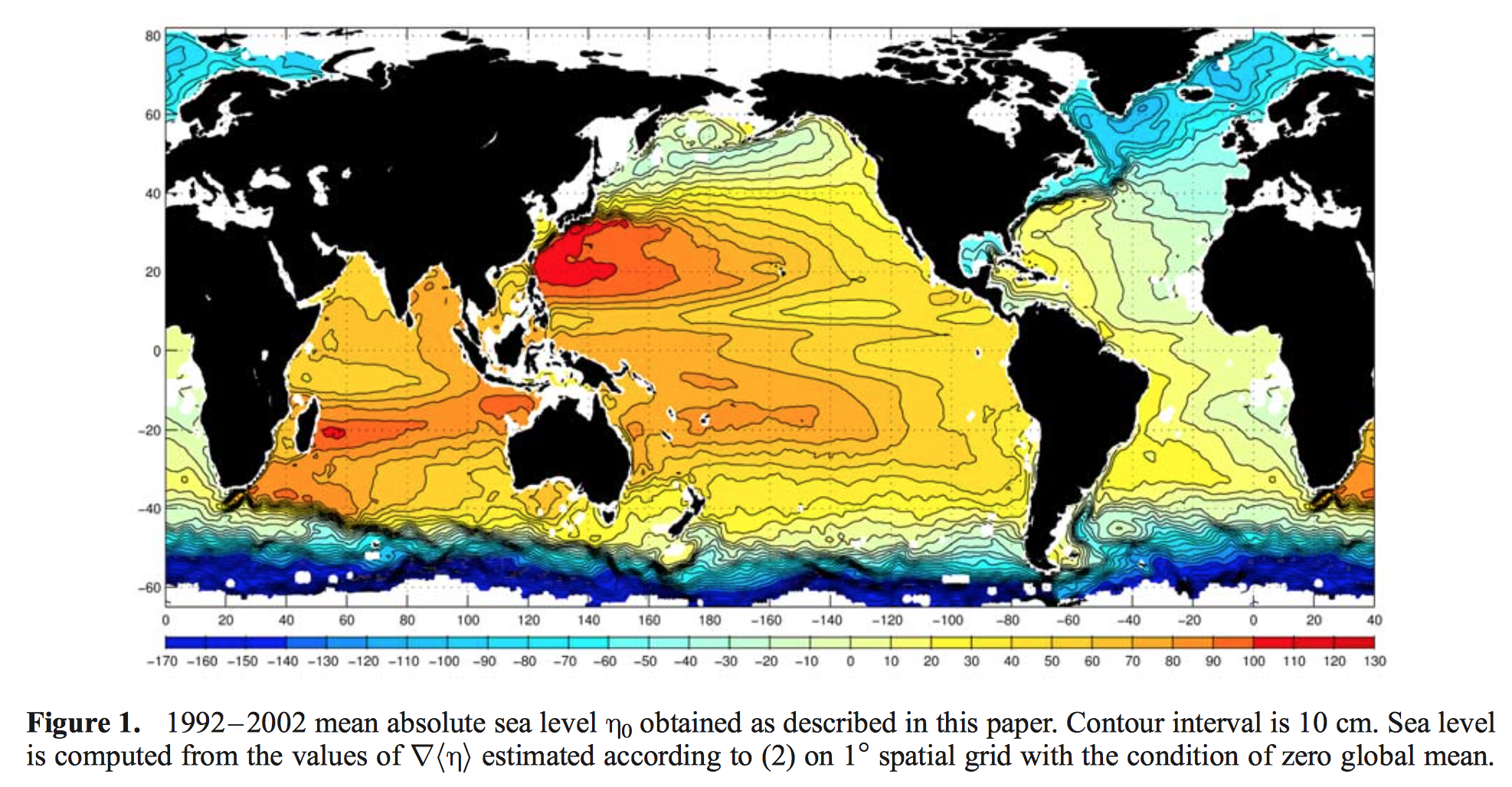 Relatively high SSH of the subtropics is reflected in the deep thermocline (i.e. high steric height).
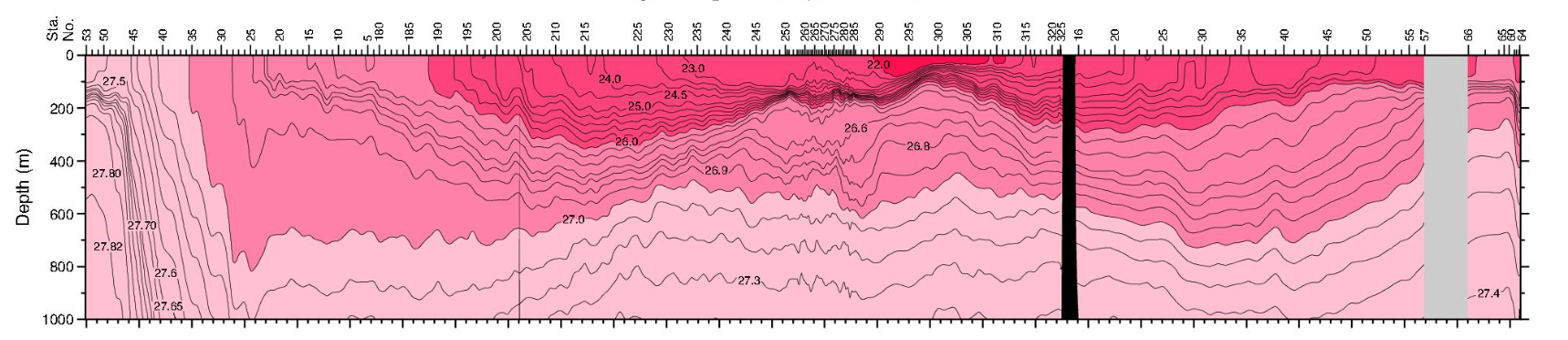 WOCE line P13
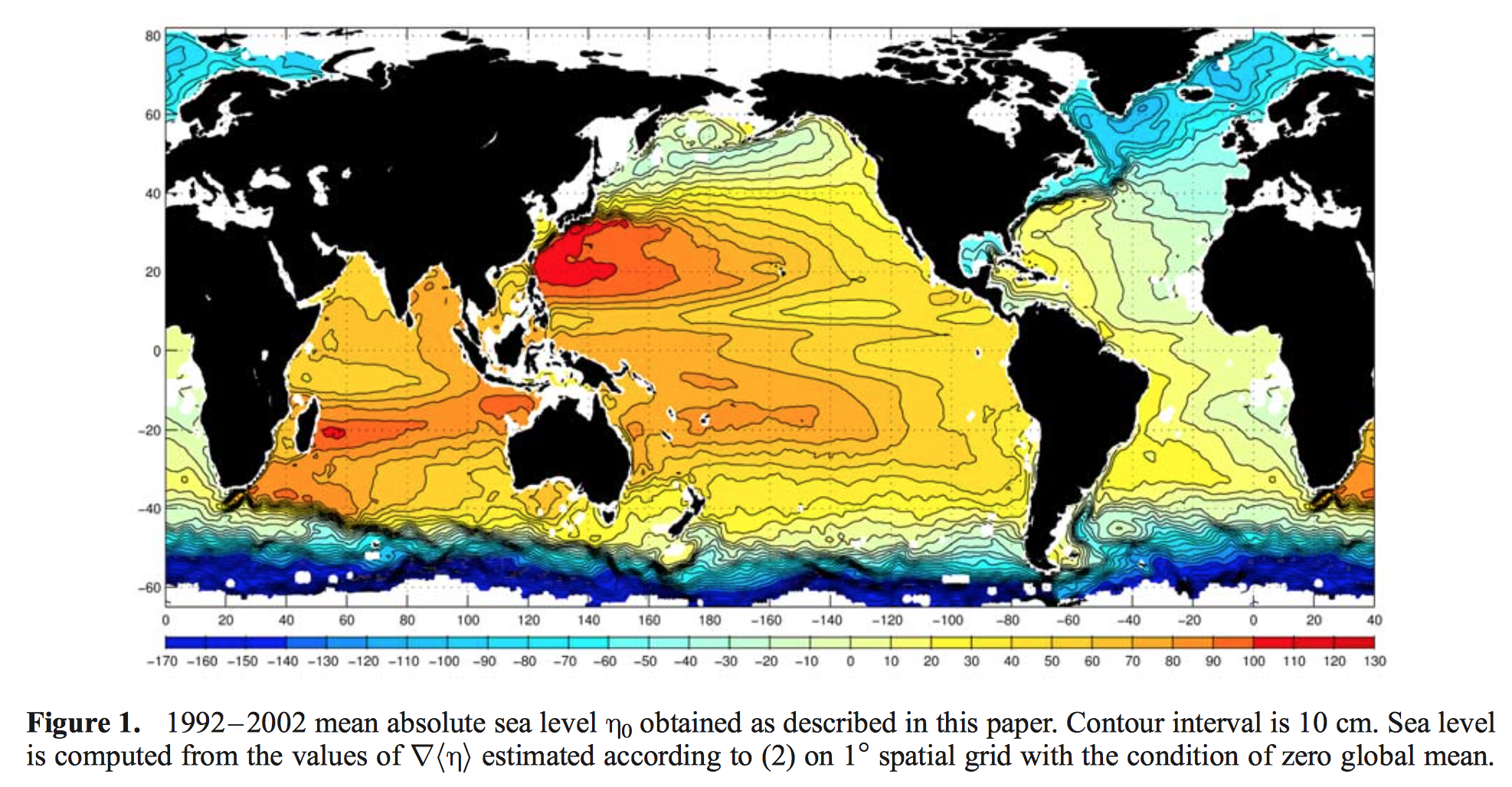 The high SSH of the western subtropics is reflected in the deep thermocline (i.e. high steric height).
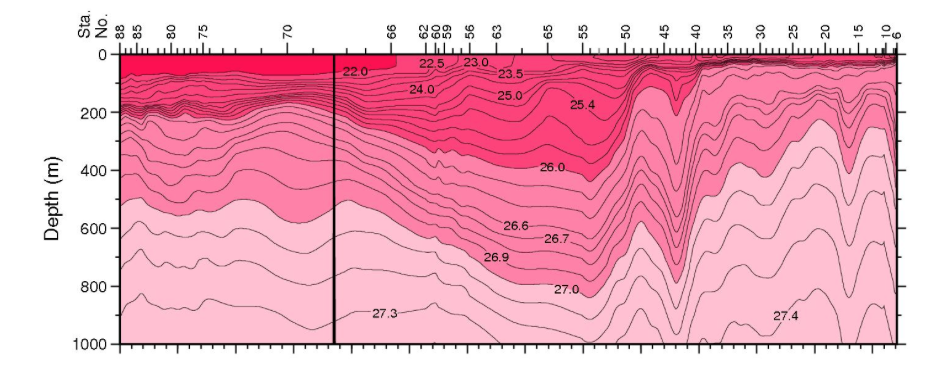 Wind driven flow: Ekman circulation
Ekman flow: Coriolis and Frictional force by wind
X (east-west)





Y (north-south)




Z (vertical)
Observed wind stress
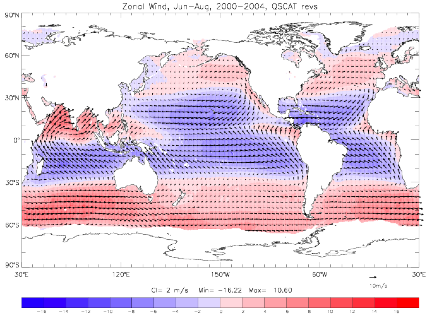 Red = eastward (westerly wind)
Blue = westward (trade wind)
Observed wind stress
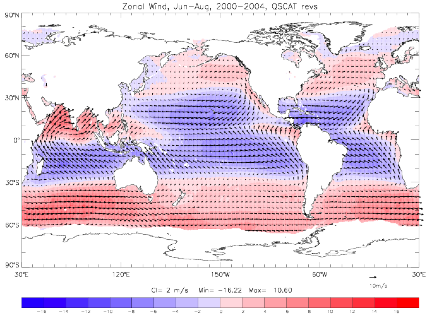 Red = eastward (westerly wind)
Blue = westward (trade wind)
Ekman spiral
Vertical scale of the Ekman layer ~ 20-60m

Top layer moves at 45 degrees to the right of the wind direction in NH. 

This layer pushes the layer underneath. Layer by layer, it spirals downward clockwise.
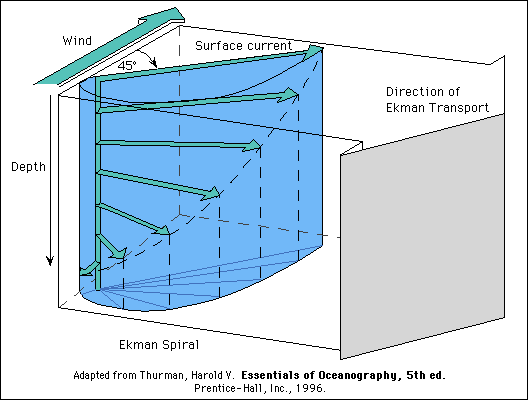 Vertically integrated Ekman transport
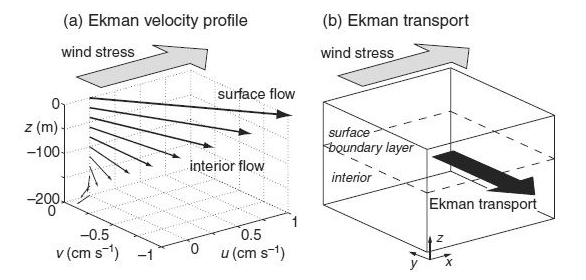 Mathematical expression for Ekman layer
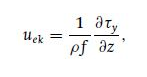 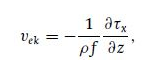 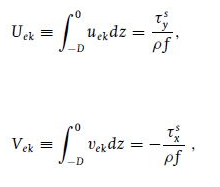 Vertically integrated Ekman flow is 90 degree to the right of the direction of the wind
Wind-driven ocean current
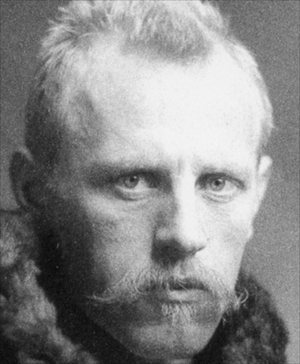 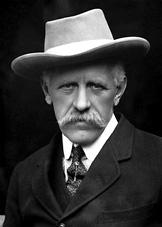 The Fram Expedition (Frist, 1893-1896)
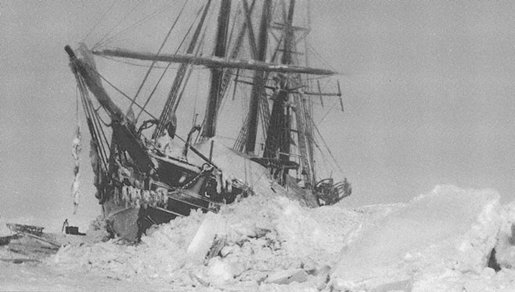 Fridtjof Nansen (1861-1930)
From Fram Museum and Nobel Foundation
Ekman current
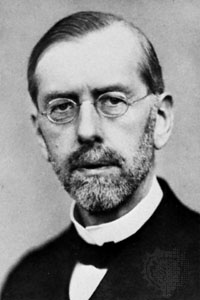 Vagn Walfrid Ekman (1874-1954)
Univeristy of Lund
Observed wind stress
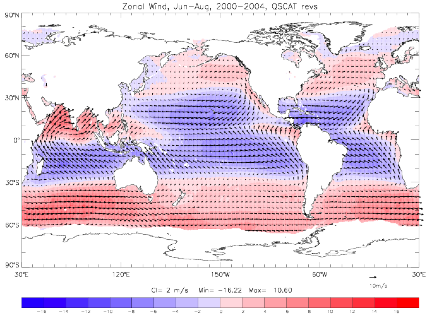 Red = eastward (westerly wind)
Blue = westward (trade wind)
Marine debris
“The great garbage patch”
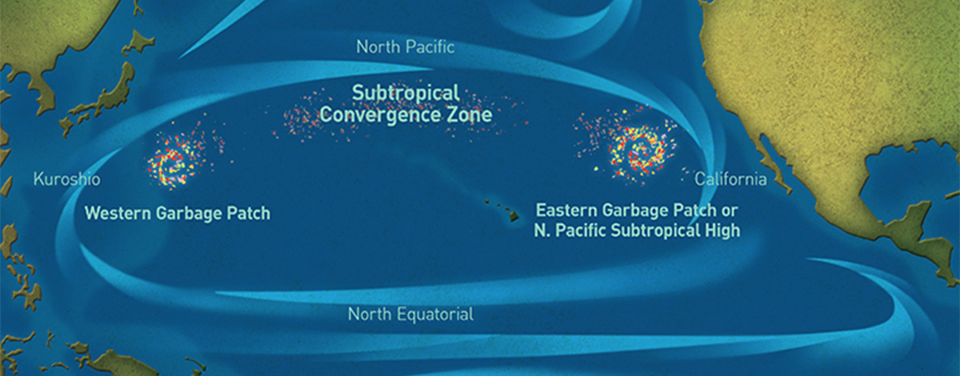 http://marinedebris.noaa.gov/
Tank experiment
Round wall
NORTH
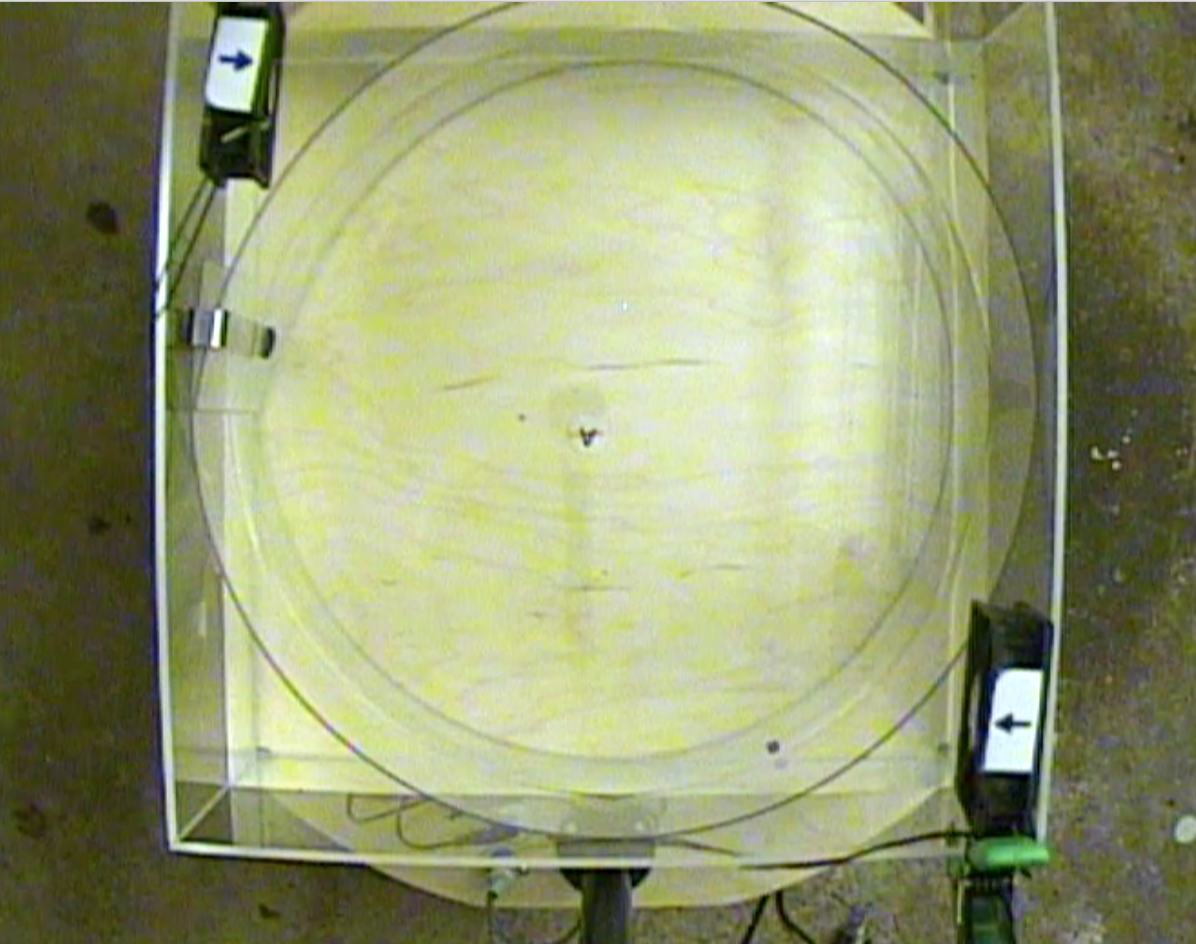 Computer fan
EAST
WEST
The view of the camera on top of the tank
Ekman convergence in the subtropics
Equatorial upwelling
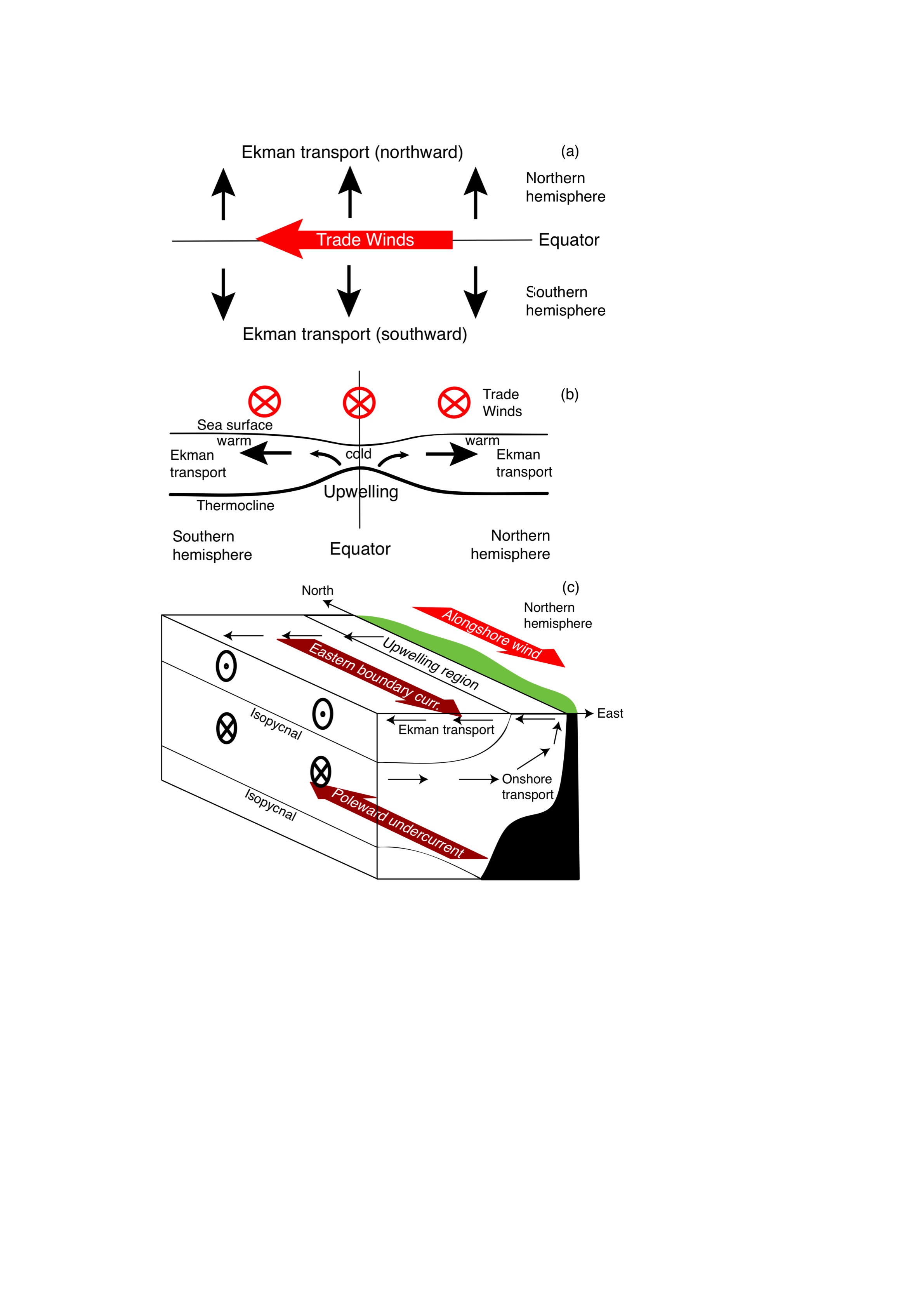 Vertical motions induced by the Ekman flow